Ego-Dokumenty I.Korespondence
povaha pramene – korespondence v kulturním a sociálním kontextu - uložení - edice
Základní literatura k epistolografii a dějinám poštovního styku

Milena LENDEROVÁ – Jiří KUBEŠ (edd.), Osobní deník a korespondence – snaha o prezentaci, autoreflexi 
nebo (proto)literární vyjádření? Sborník vědeckých prací Univerzity Pardubice, série C, FHS, Suppl. 9, 2004

Georg Steinhausen, Geschichte des deutschen Briefes, 2 Bde., Berlin 1889/91, reprint Dublin 1968.

Wolfgang Begringer, Thurn und Taxis. Die Geschichte ihrer Post und ihrer Unternehmen, München 1990.

Klaus Beyrer – Hans-Christian Täubrich (edd.), Der Brief. Eine Kulturgeschichte der schriftlichen Kommunikation, 
Frankfurt a.M. 1996

Wolfgang Behringer, Im Zeichen des Merkur. Reichpost und Kommunikationsrevolution in der frühen Neuzeit, 
Göttingen 2003.
Témata:

Dopis jako rozhovor a dialog
Soukromé a veřejné v korespondenci
Sociální hierarchie v dopisech 
Formální pravidla a dopis jako literatura
 
Kdo píše dopisy?
Dochování korespondencí
Dopis jako pramen
Edice
Vzorem byla
Antická korespondence (Cicero)
Dopisy význačných humanistů (Erasmus Rotterdamský)

Dopis (list) sestává uměním s vypracovanými skladebnými pravidly, 
důsledkem je dodržení určité struktury i v soukromých listech

srov. Bohuslav BALBÍN (1621–1688): Verisimilia humaniorum disciplinarum – 
Nástin humanitních disciplín 
poetika určuje pravidla pro jednotlivé literární žánry, o listu v 2. kapitole
Druhé české vydání:
Bohuslav Balbín, Rukověť humanitních disciplín, k vydání připravila, komentářem 
a poznámkami opatřila a z latinského originálu s použitím překladu Bohumila Ryby 
přeložila Olga Spevak, Praha, KLP 2006
Příklady starších edic korespondencí:

v ediční řadě Archiv český čili staré písemné památky české i moravské, sebrané z archivů domácích i cizích, 
red. Josef Kalousek

Díl VII., Praha 1887, Dopisy pana Zdeňka Lva z Rožmitála z let 1508–1520, ed. František Dvorský
Díl VIII., Praha 1888, Dopisy pana Zdeňka Lva z Rožmitála z let 1520–1526, ed. František Dvorský
Díl IX., Praha 1889, Dopisy pana Zdeňka Lva z  Rožmitála z  r. 1526, ed. František Dvorský 
Díl X., Praha 1890, Dopisy pana Zdeňka Lva z Rožmitála z let 1526–1528, ed. František Dvorský
Díl XI., Praha 1892, Dopisy pana Zdeňka Lva z Rožmitála z let 1530–1532, ed. František Dvorský
Díl XII., Praha 1893, Dopisy pana Zdeňka Lva z  Rožmitála z  let 1532–1535, ed. František Dvorský;
Dopisy nejvyšších hejtmanů krále a království českého z let 1529–1531, ed. Antonín Rezek
Díl XX., Praha 1902, Dopisy pánův Jana a Vojtěcha z Pernšteina z let 1509–1548, ed. František Dvorský 
Díl XXVII., Praha 1904, Dopisy Karla st. z Žerotína z let 1591–1610, ed. František Dvorský
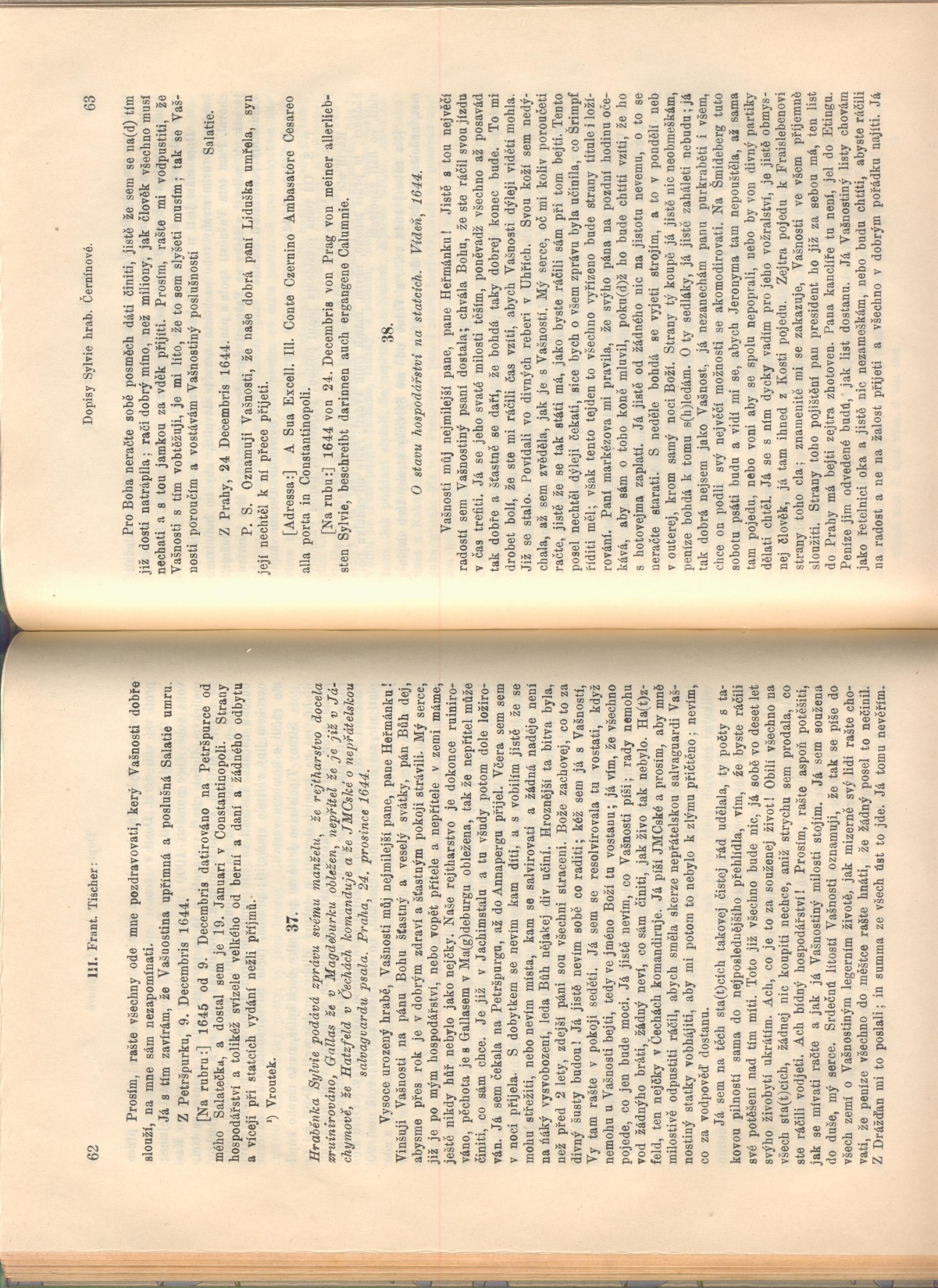 František Tischer,
Dopisy Sylvie hrab. Černínové,
Rozené Caretto-Millesimovy
S chotěm jejím Heřm. hrab.
Černínem z Chudenic z let 
1635 – 1651, Praha 1908
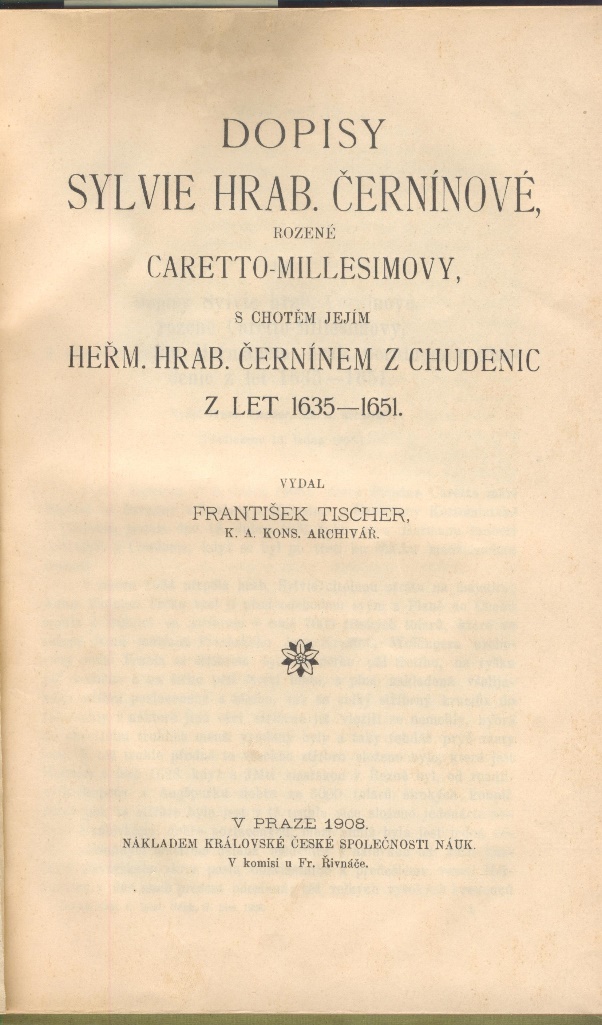 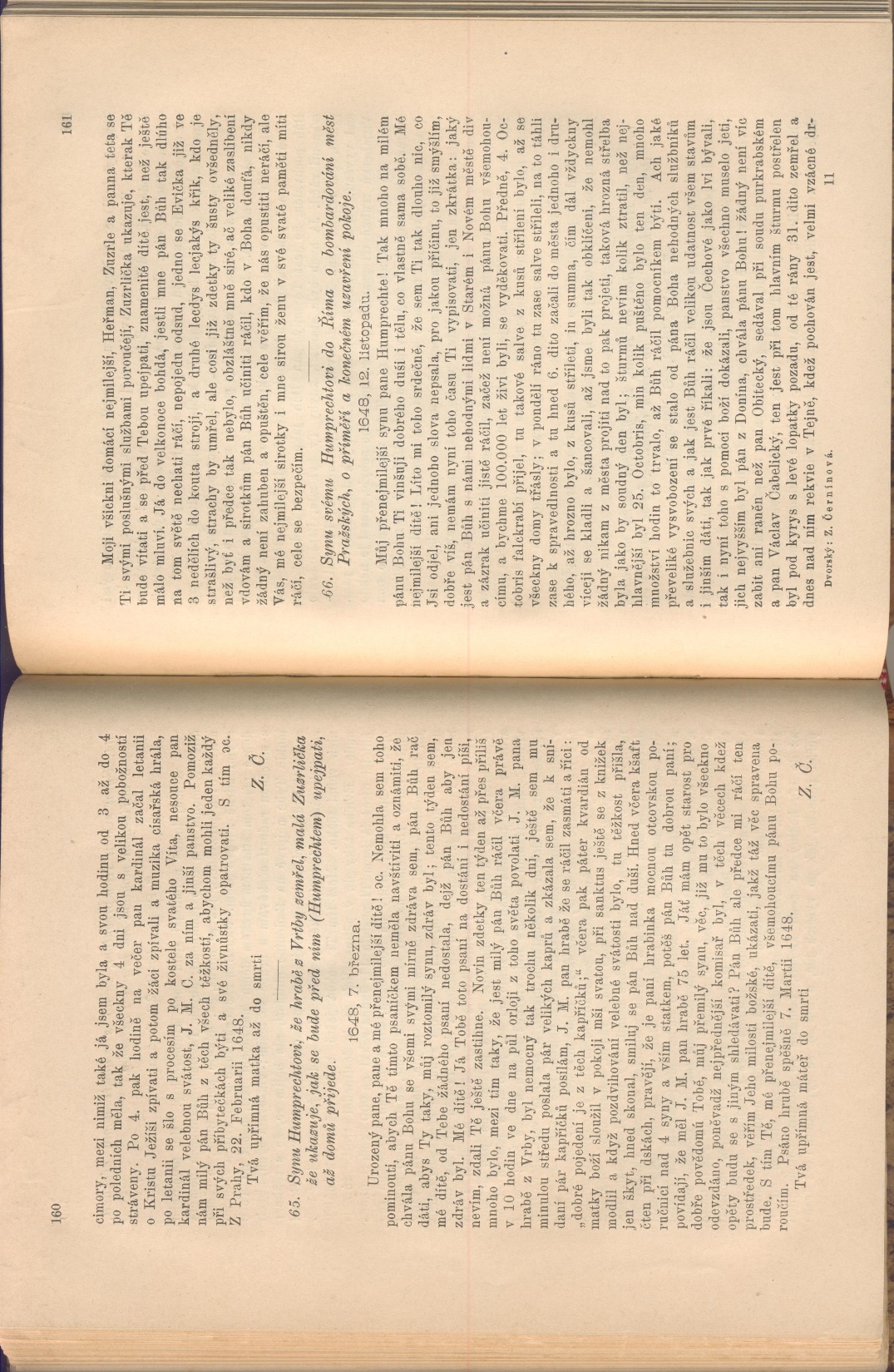 Zuzana Černínová 
z Harasova. Dopisy 
české šlechtičny 
z polovice 17. století, 
vydal František Dvorský,
Praha 1886
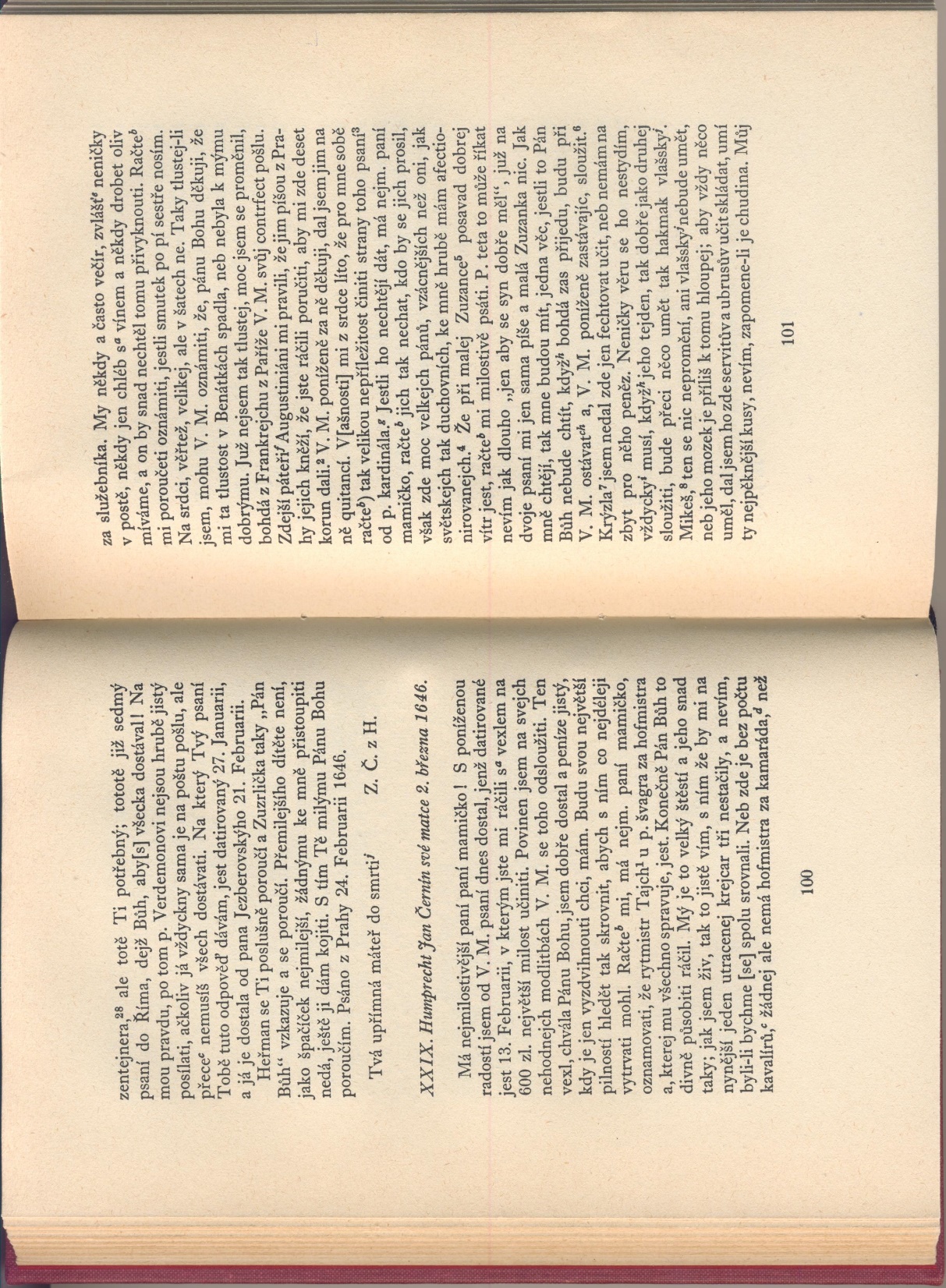 Zdeněk KALISTA (vyd.), 
Korespondence Zuzany 
Černínové z Harasova 
s jejím synem 
Humprechtem Janem 
Černínem z Chudenic, 
Praha 1941.
(Melantrich, 
Odkaz minulosti české, 
sv. 5)
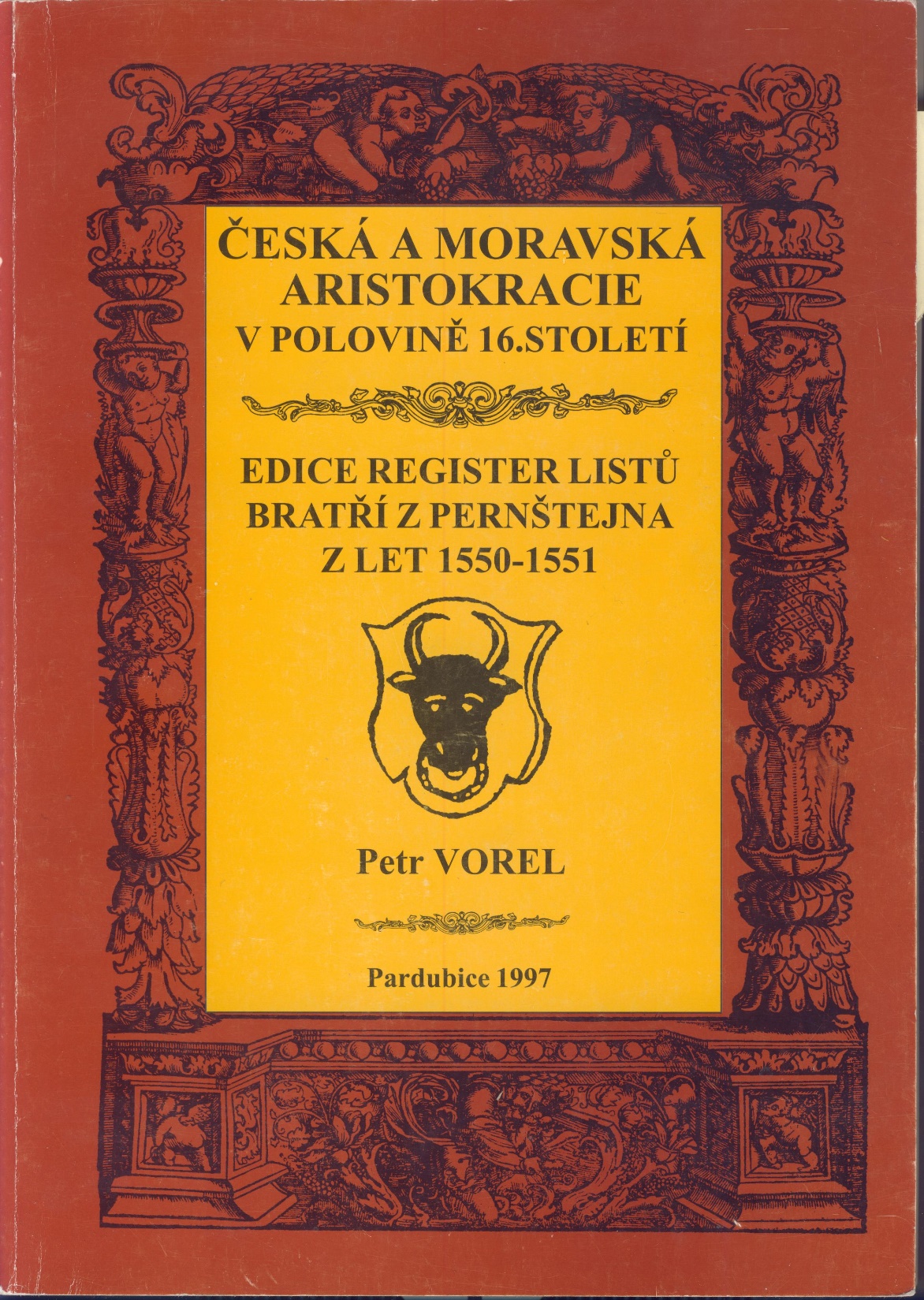 Příklad promísení úřední i soukromé agendy 
v listech Pernštejnů
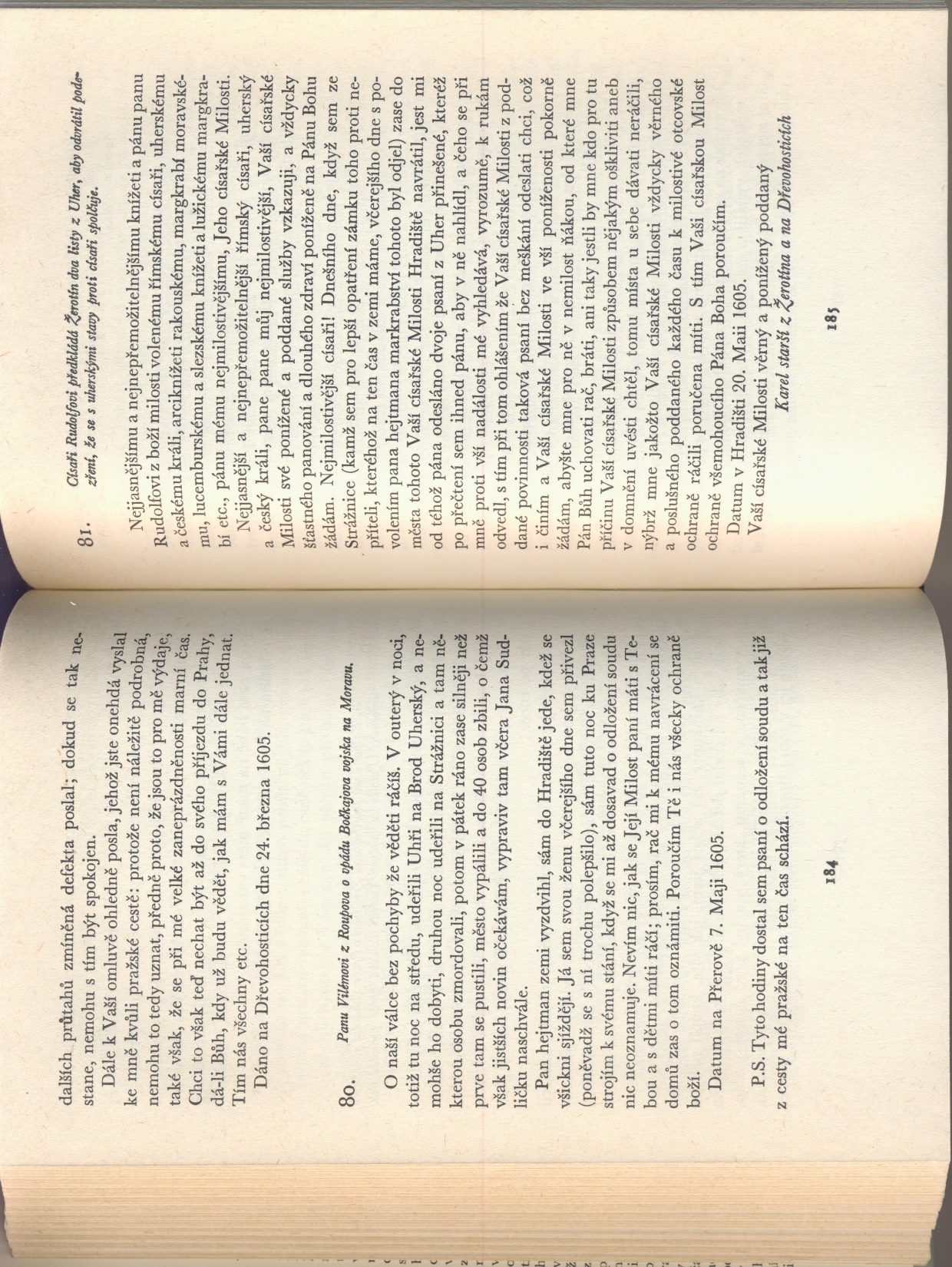 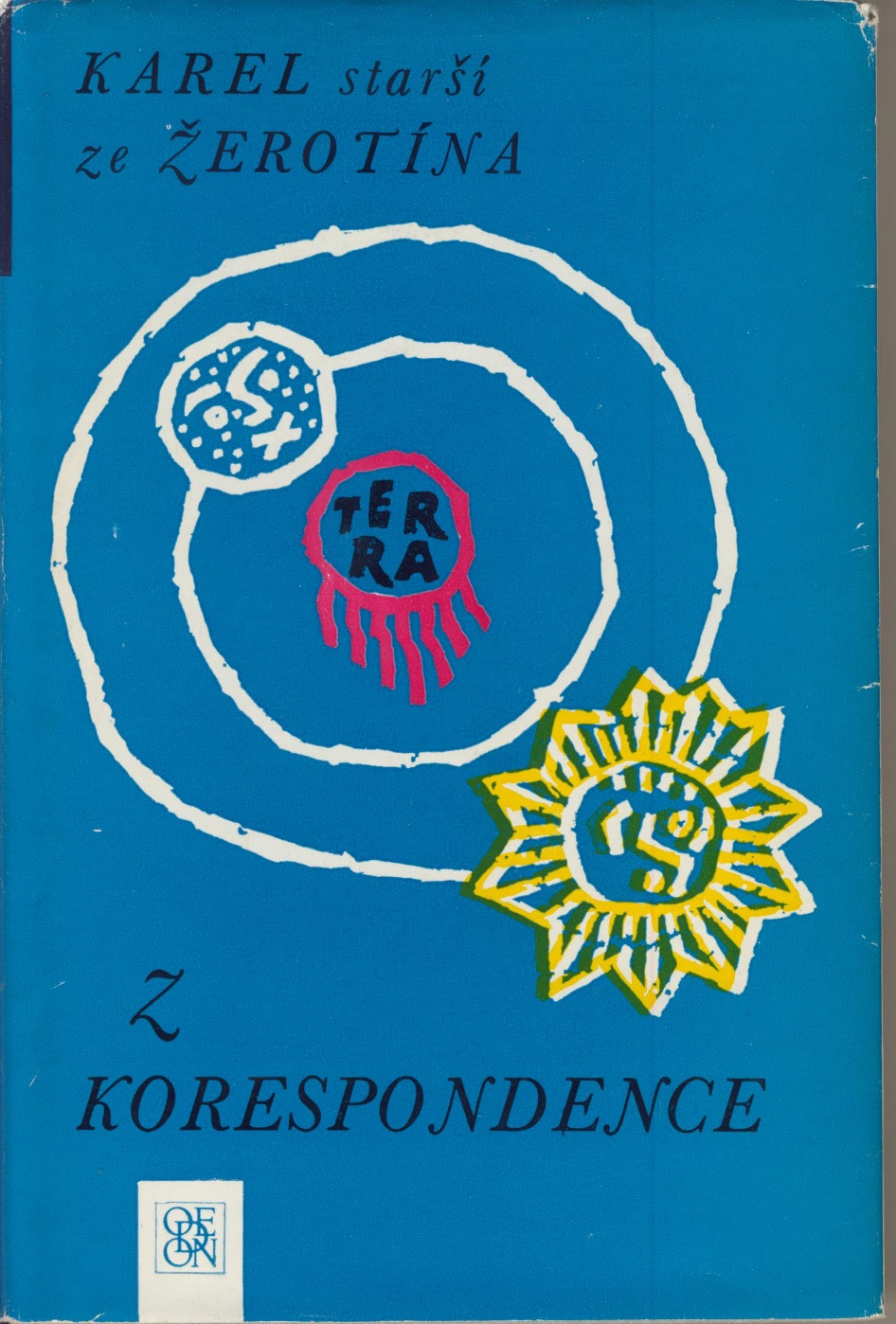 Příklad korespondence vzdělaného a kultivovaného 
šlechtice, vedené v několika jazycích
Dana MARTÍNKOVÁ (vyd.), 
Poselství ducha. 
Latinská próza 
českých humanistů, 
Praha 1975
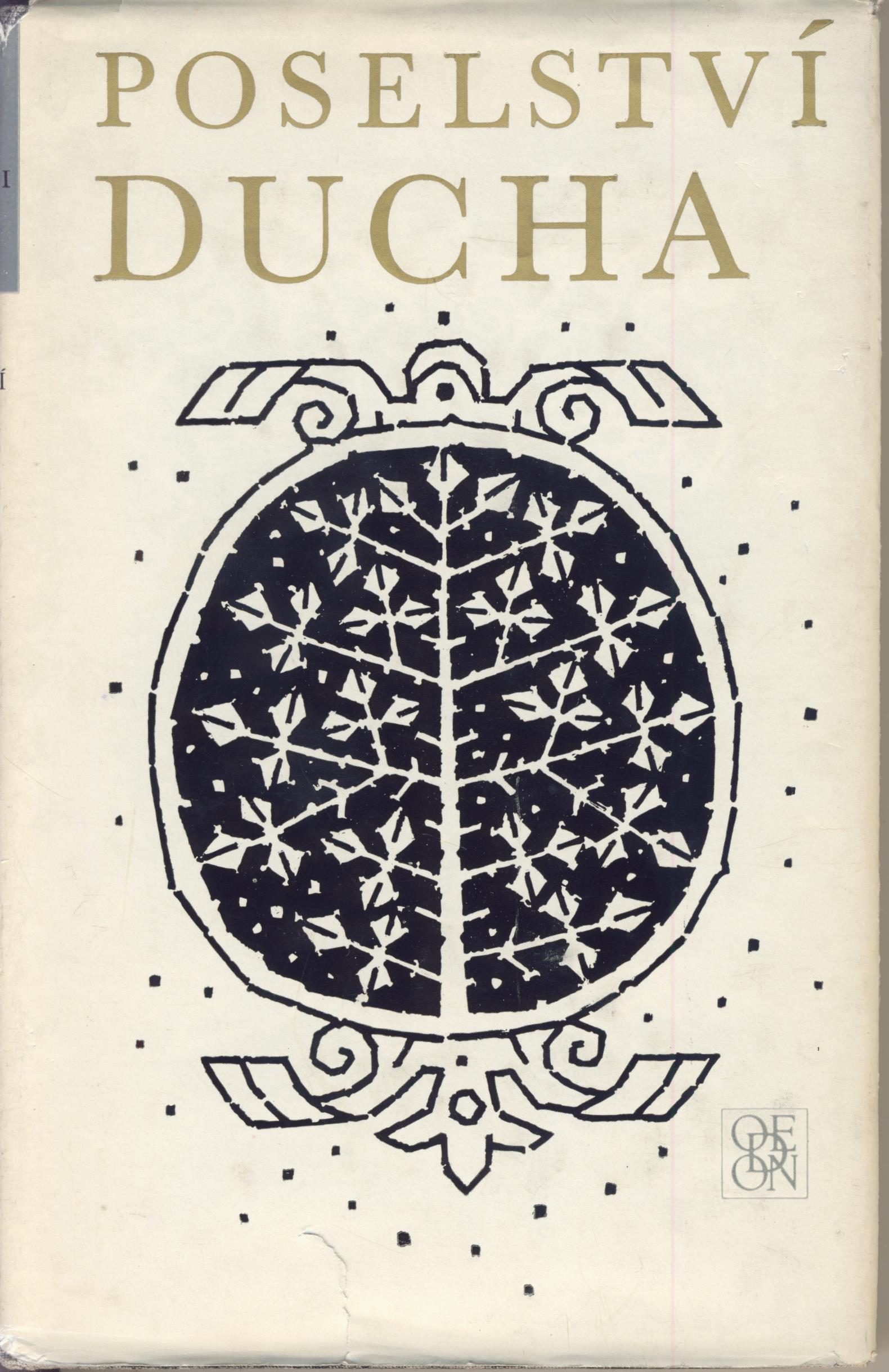 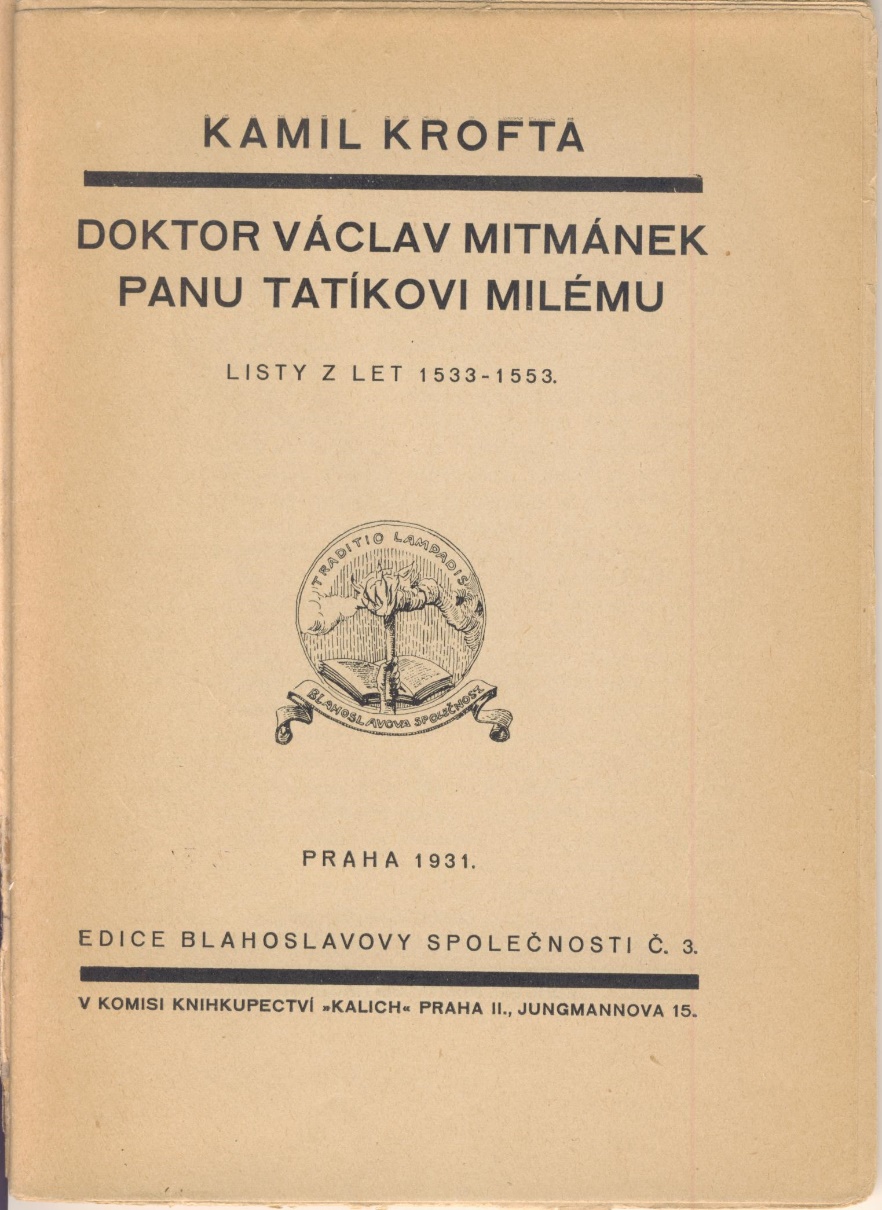 V současnosti vychází ediční řada 
Archiv Matouše Konečného
z unikátního nálezu v Mladé Boleslavi (2006)
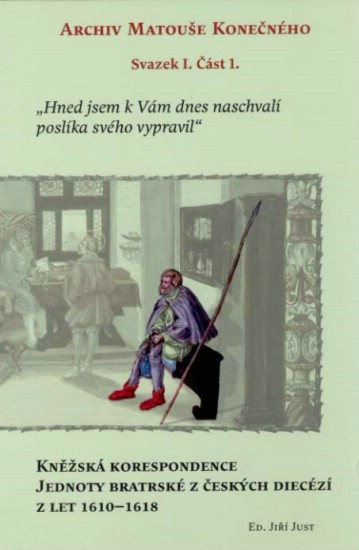 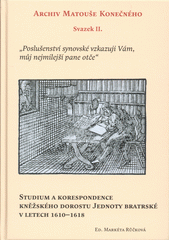 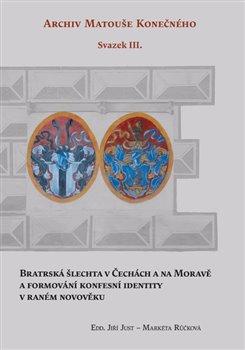 Příklad korespondence z prostředí
Jednoty bratrské
Příklady současných edic korespondencí:
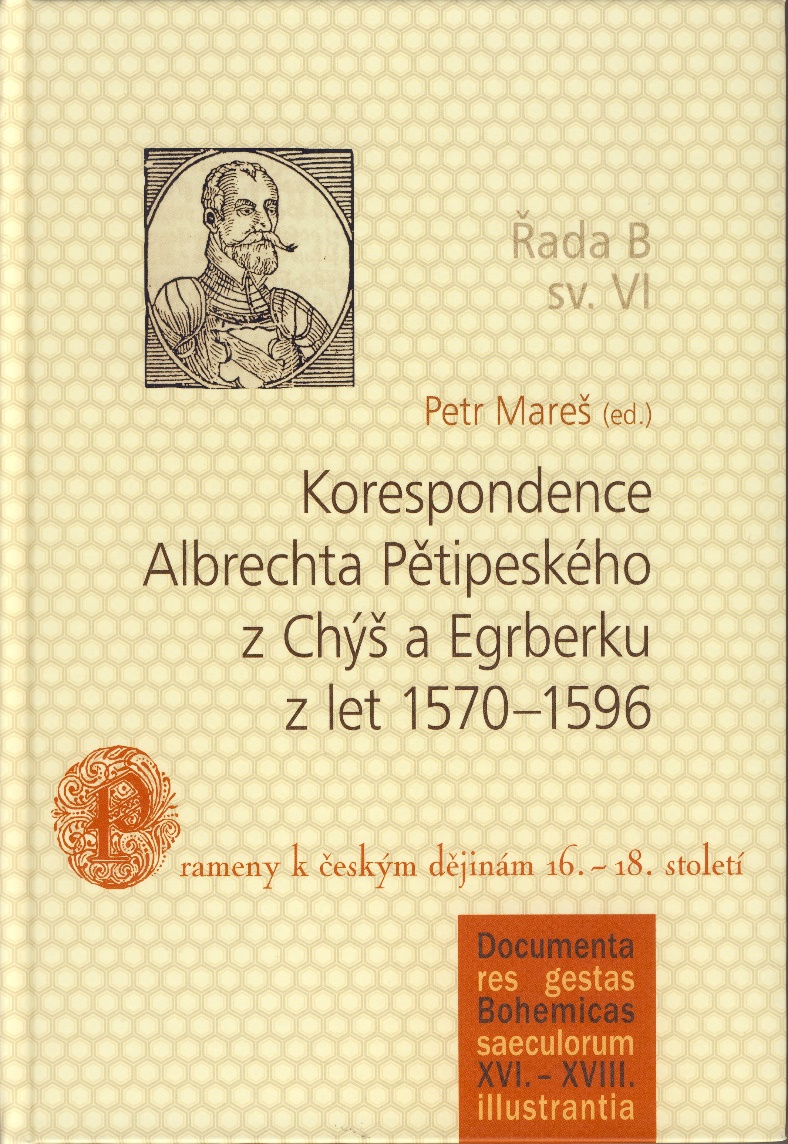 Petr Mareš (ed.), Korespondence Albrechta 
Pětipeského z Chýš a Egrberku z let 1570-1596, 
České Budějovice: Jihočeská univerzita, 2015, 
765 S. ( = Documenta res gestas Bohemicas 
saeculorum XVI.-XVIII. illustrantia; Ser. B/VI)
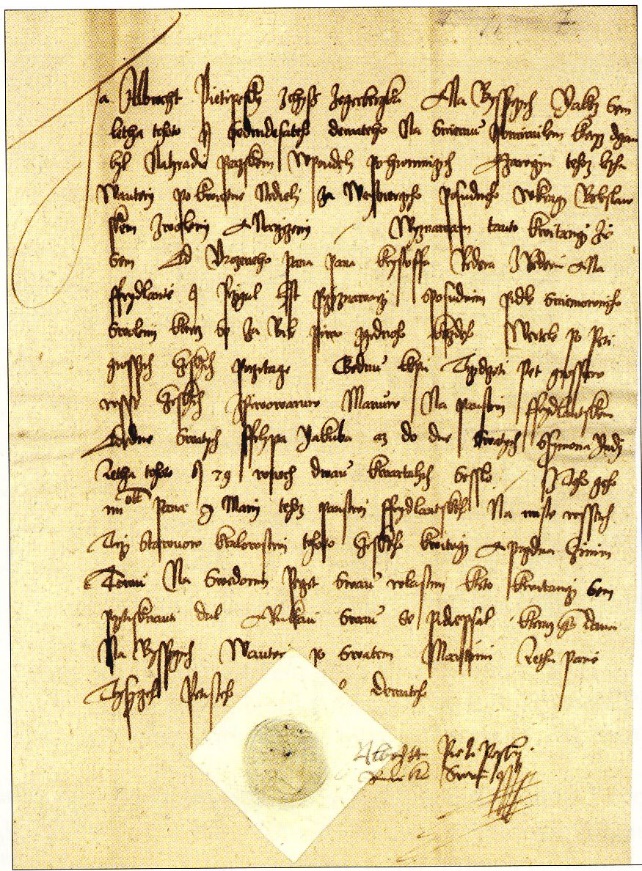 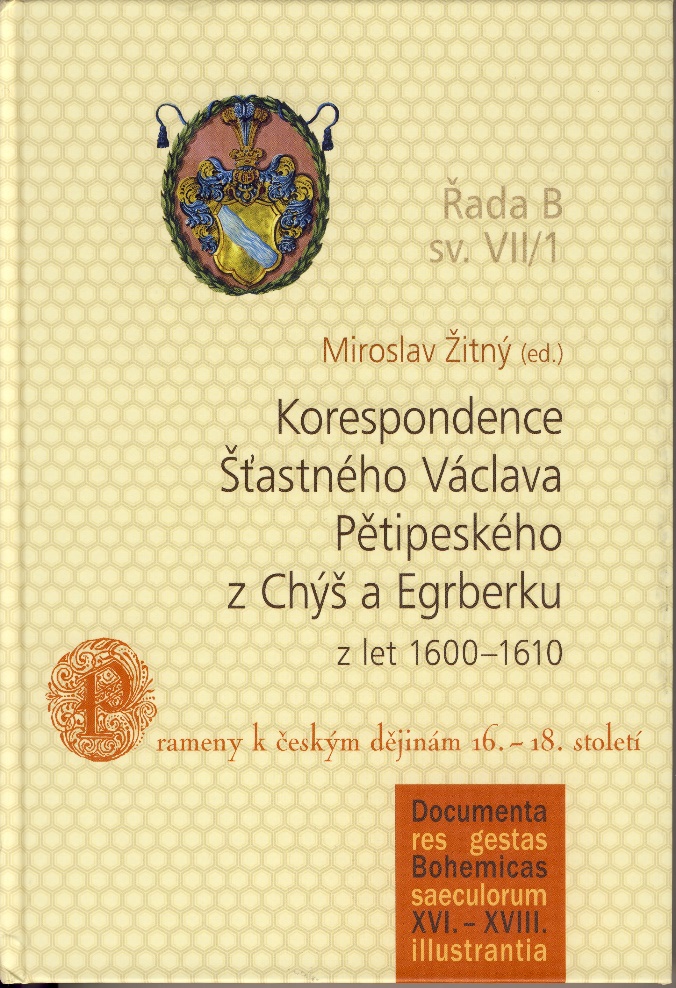 Miroslav Žitný (ed.), Korespondence 
Šťastného Václava Pětipeského z Chýš 
a Egrberku z let 1600-1610, České 
Budějovice: Jihočeská univerzita, 2015, 
604 S. ( = Documenta res gestas Bohemicas 
saeculorum XVI.-XVIII. illustrantia; Ser. B/VII/1)
Idem, Korespondence Šťastného Václava 
Pětipeského z Chýš a Egrberku z let 1611-1621, 
České Budějovice: Jihočeská univerzita, 2016, 
814 S. ( = Documenta res gestas Bohemicas 
saeculorum XVI.-XVIII. illustrantia; Ser. B/VII/2)
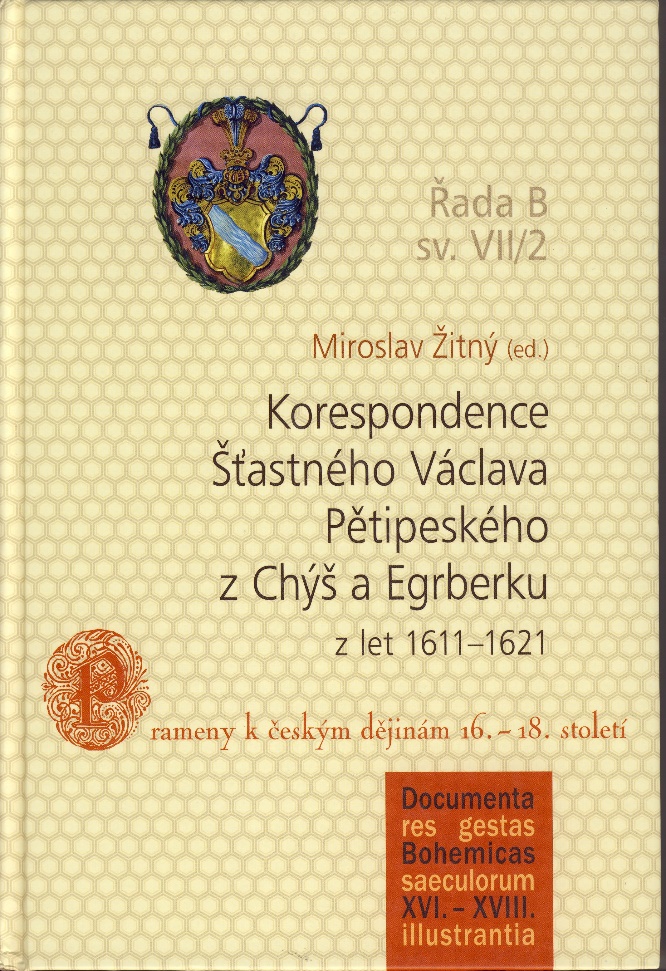 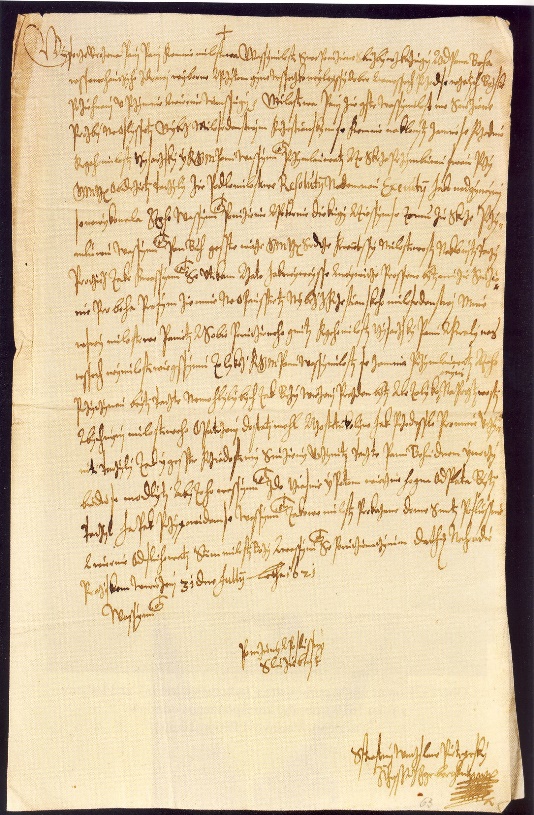 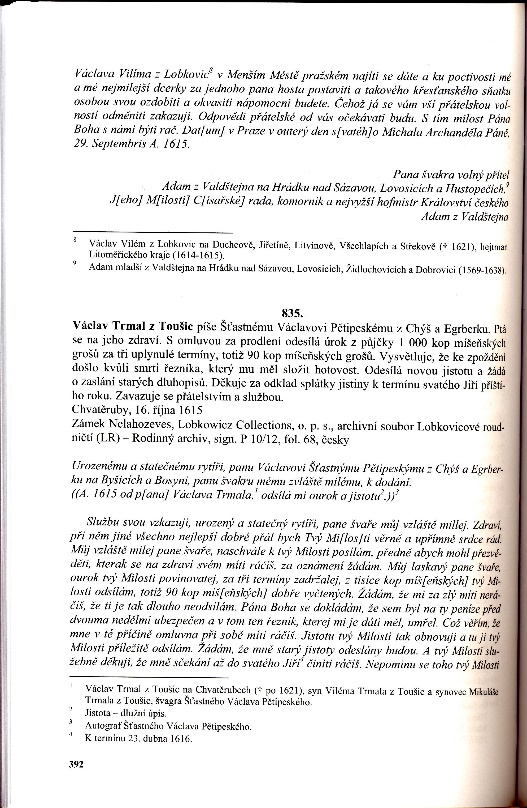 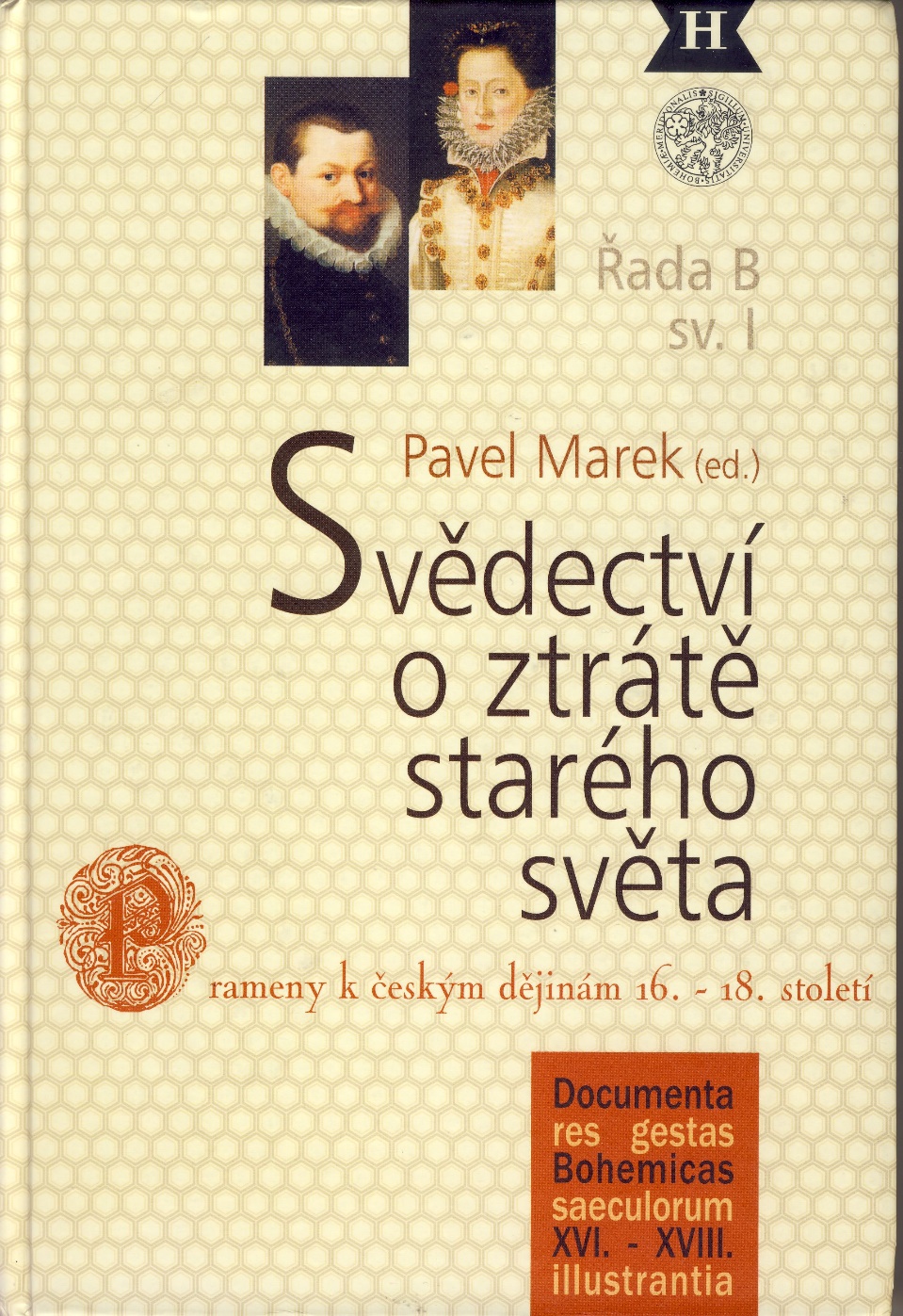 Pavel Marek (ed.), Svědectví o ztrátě 
starého světa: manželská korespondence 
Zdeňka Vojtěcha Popela z Lobkovic 
a Polyxeny Lobkovické z Pernštejna, 
České Budějovice: Jihočeská univerzita, 
2005. 713 S. ( = Documenta res gestas 
Bohemicas saeculorum XVI.-XVIII. 
illustrantia; Ser. B/I)
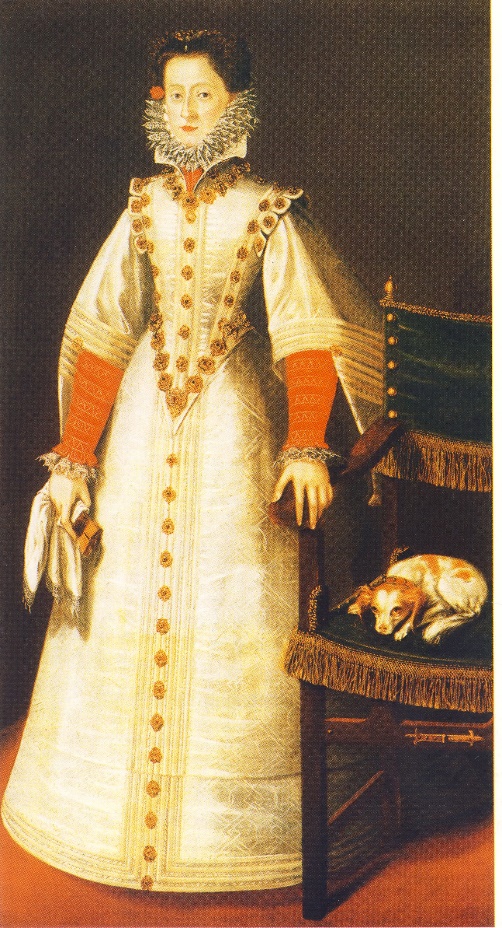 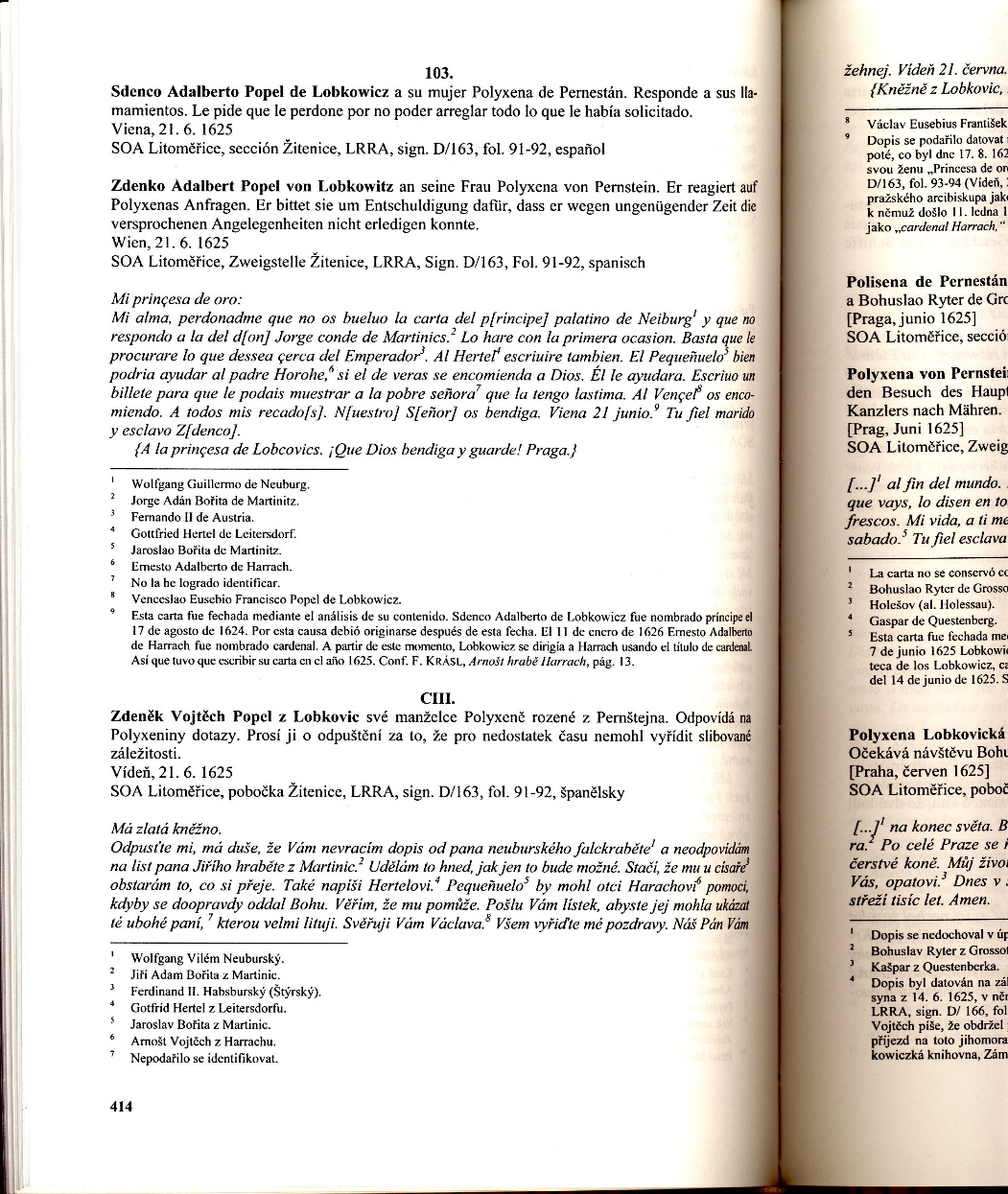 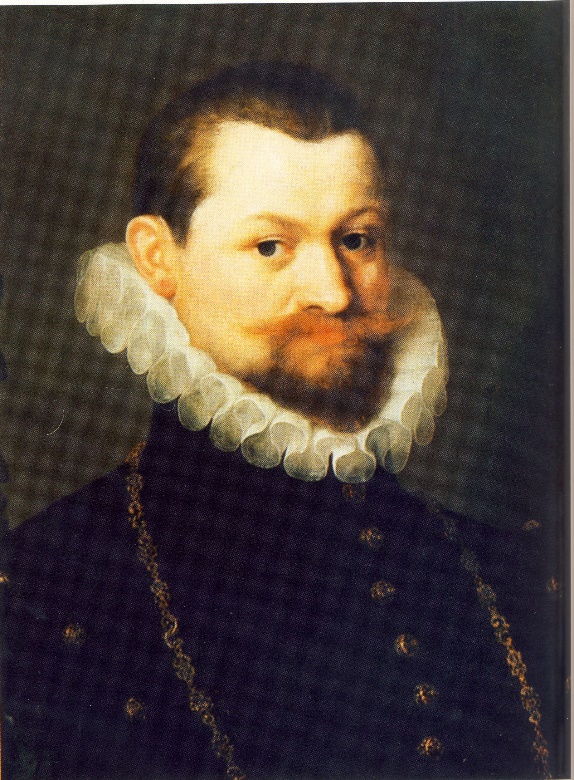 Pavel Marek (ed.), Svědectví o ztrátě 
starého světa: manželská korespondence 
Zdeňka Vojtěcha Popela z Lobkovic 
a Polyxeny Lobkovické z Pernštejna, 
České Budějovice: Jihočeská univerzita, 
2005. 713 S. ( = Documenta res gestas 
Bohemicas saeculorum XVI.-XVIII. 
illustrantia; Ser. B/I)
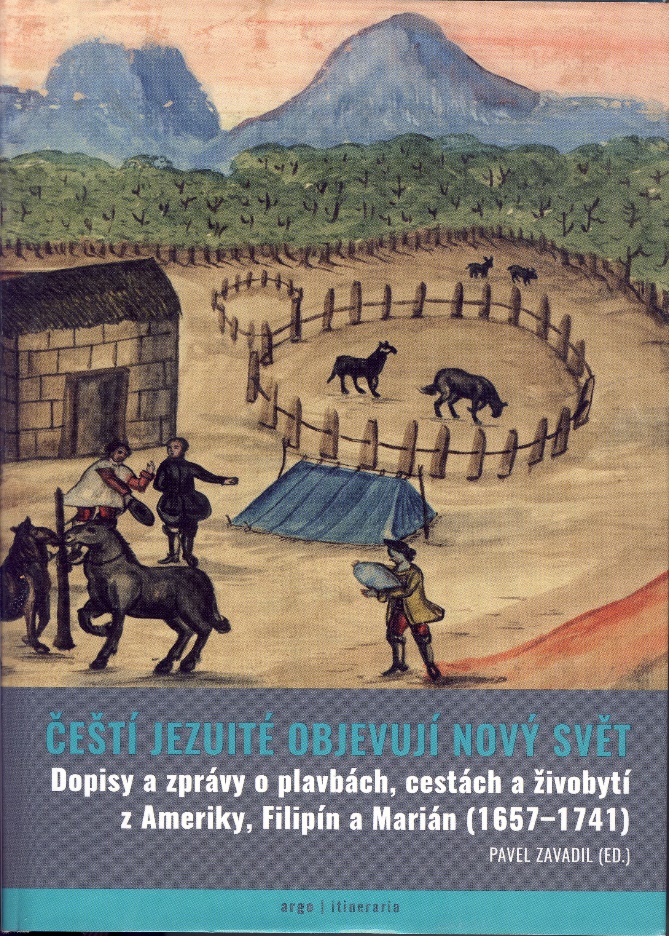 Pavel Zavadil (ed.), Čeští 
jezuité objevují Nový svět: 
dopisy a zprávy o plavbách, 
cestách a živobytí z Ameriky, 
Filipín a Marián (1657-1741), 
doslov: Simona Binková, 
Praha: Argo, 2015. 831 S. 
(= Itineraria; Bd. 2)
Listy misionářů
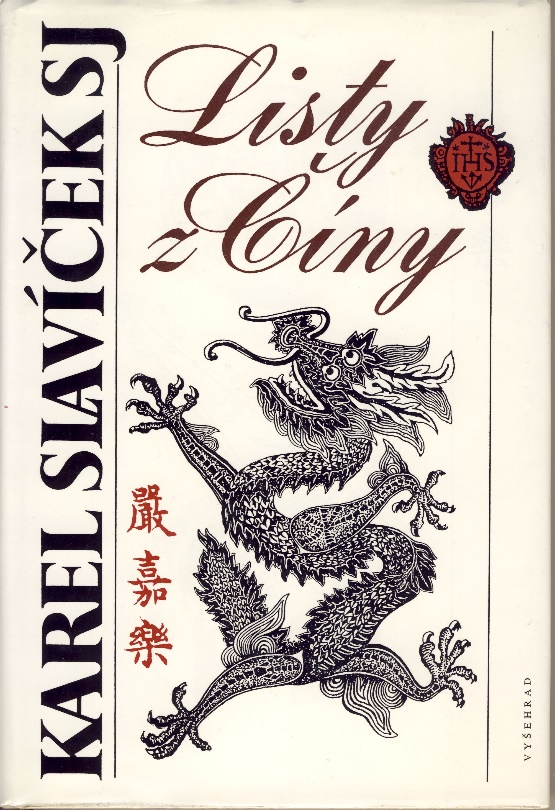 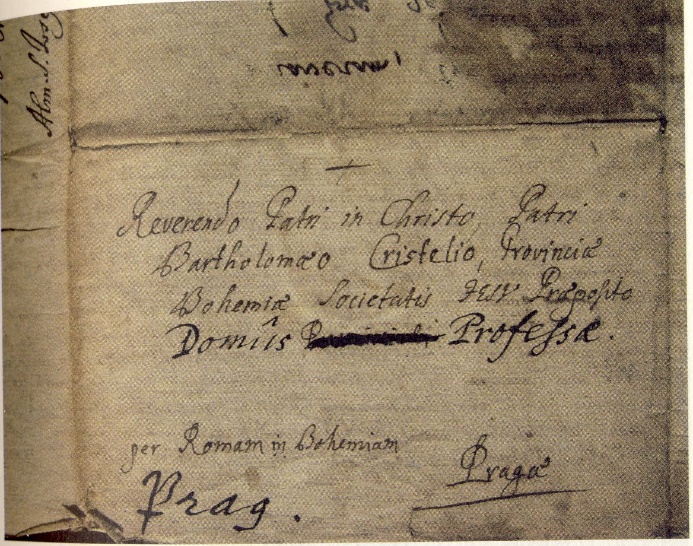 Josef Kolmaš (ed.), Listy 
z Číny do vlasti a jiná kores-
pondence  s evropskými 
hvězdáři (1716-1735), Praha: 
Vyšehrad, 1995. 269 S.